Welcome slide 1
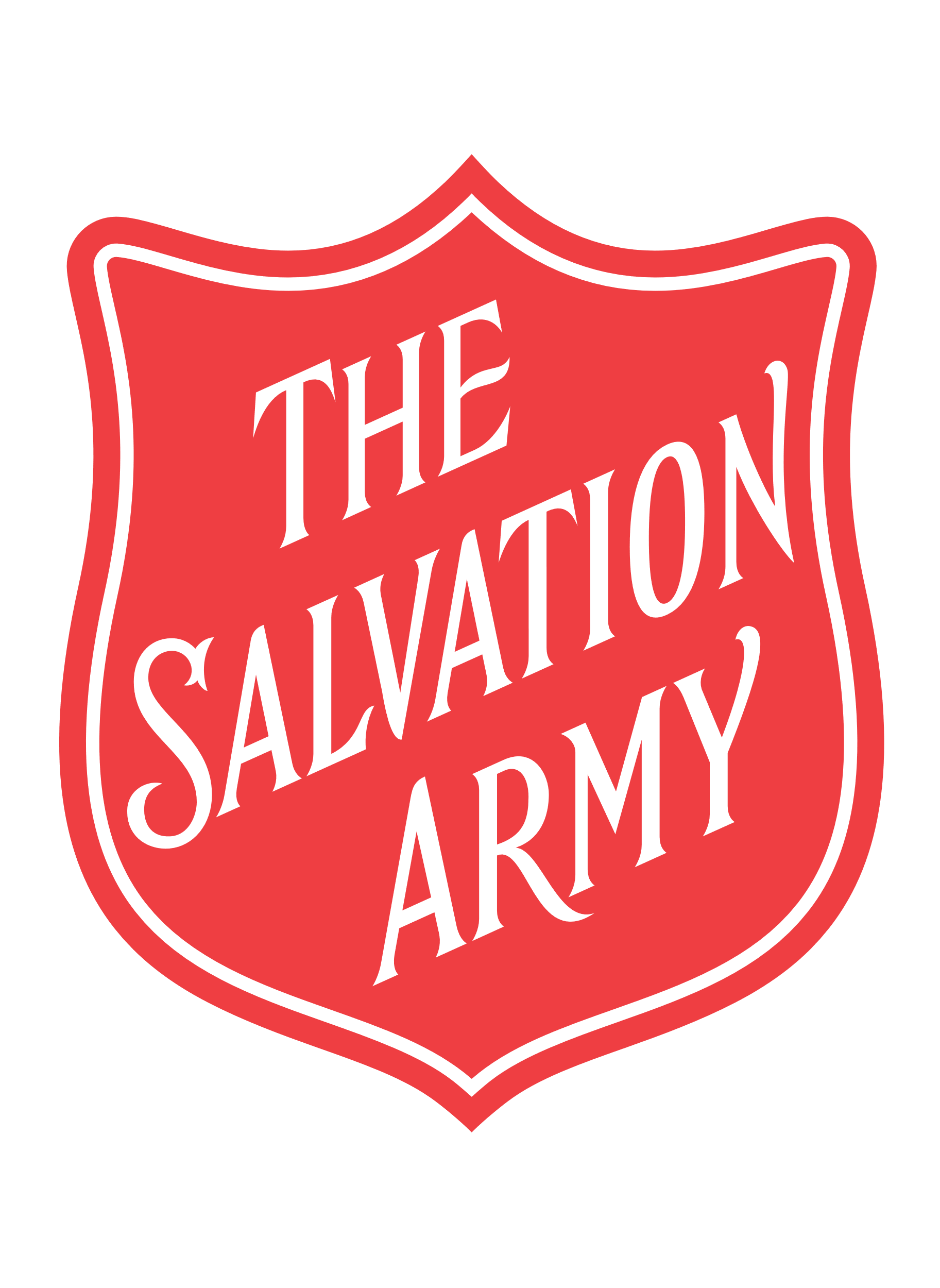 Call and Response
We don’t deserve it, Lord, but you give this precious gift.

Response: And we thank you for it.
Life
Leader: Lord God, thank you for the gift of life. Thank you for breathing our lives into existence, for knitting us together in our mother’s womb, and for knowing us like no one else. We don’t deserve it, Lord, but you give this precious gift.
Response: And we thank you for it.
Creation
Leader: Lord God, thank you for the gift of creation. Thank you for the beauty of nature, the work of your hands. Thank you for your majesty, reflected in mountains and magpies. We don’t deserve it, Lord, but you give this precious gift.
Response: And we thank you for it.
Other People
Leader: Lord God, thank you for the gift of other people. Thank you for friends, and thank you for strangers who will be future friends. Thank you for family. Thank you for those we disagree with. Thank you for your image-bearers who display different sides of your face. We don’t deserve it, Lord, but you give this precious gift.
Response: And we thank you for it.
Jesus
Leader: Lord God, thank you for the gift of your son Jesus. Thank you for revealing yourself in him. Thank you for walking among us, for doing life with us and never distancing yourself from us. Thank you for dying and rising, that we might have life too. We don’t deserve it, Lord, but you give this precious gift.
Response: And we thank you for it.
The Holy Spirit
Leader: Lord God, thank you for the gift of your Holy Spirit. Thank you for the Pentecost that we read about and the Pentecost that we can experience each and every day. Thank you for giving us what we need, by your Spirit. We don’t deserve it, Lord, but you give this precious gift.
Response: And we thank you for it.
Freedom
Leader: Lord God, thank you for the gift of freedom. Freedom to walk in truth and light. Freedom to have relationship with you. Freedom to live each one of our days with your breath sustaining us. We don’t deserve it, Lord, but you give this precious gift.
Response: And we thank you for it.
Amen.
Languages Quiz
In your group, see if you can work out which language ‘gift’ is written in.

Here’s an easy one to start with…
‘Gift’
‘Gift’
Answer: English
Let’s go!
‘Cadeau’
‘Cadeau’
Answer: French
‘Regalo’
‘Regalo’
Answers: Italian and Spanish
‘Geschenk’
‘Geschenk’
Answer: German
‘Ebun’
‘Ebun’
Answer: Yoruba
‘Lahja’
‘Lahja’
Answer: Finnish
‘Hadia’
‘Hadia’
Answer: Arabic (transliteration)
‘Dárek’
‘Dárek’
Answer: Czech
‘Prezent’
‘Prezent’
Answer: Polish
‘Ajándék’
‘Ajándék’
Answer: Hungarian
‘Koha’
‘Koha’
Answer: Maori
‘Paricu’
‘Paricu’
Answer: Tamil (transliteration)
‘Presente’
‘Presente’
Answer: Portuguese
‘Nunana’
‘Nunana’
Answer: Ewe
‘Donum’
‘Donum’
Answer: Latin
‘Seonmul’
‘Seonmul’
Answer: Korean (transliteration)
End slide